Local Government Finance – The Past, Present and Future
The Society of District Council Treasurers

Nicola Morton, Head of Local Government Finance
17 March 2022
www.local.gov.uk
Contents
Trends in revenue funding
Trends in revenue spending
Cost pressures on local government
What the future holds
Funding Landscape since 2010
Core Spending Power against Inflation
The Importance of Council Tax
Note: decrease in 2012-13 due to adjustment as Council Tax Support Funding of £3.3bn rolled in
Council Tax Levels Over Time
How Service Expenditure is Funded
Trends in Revenue Spending
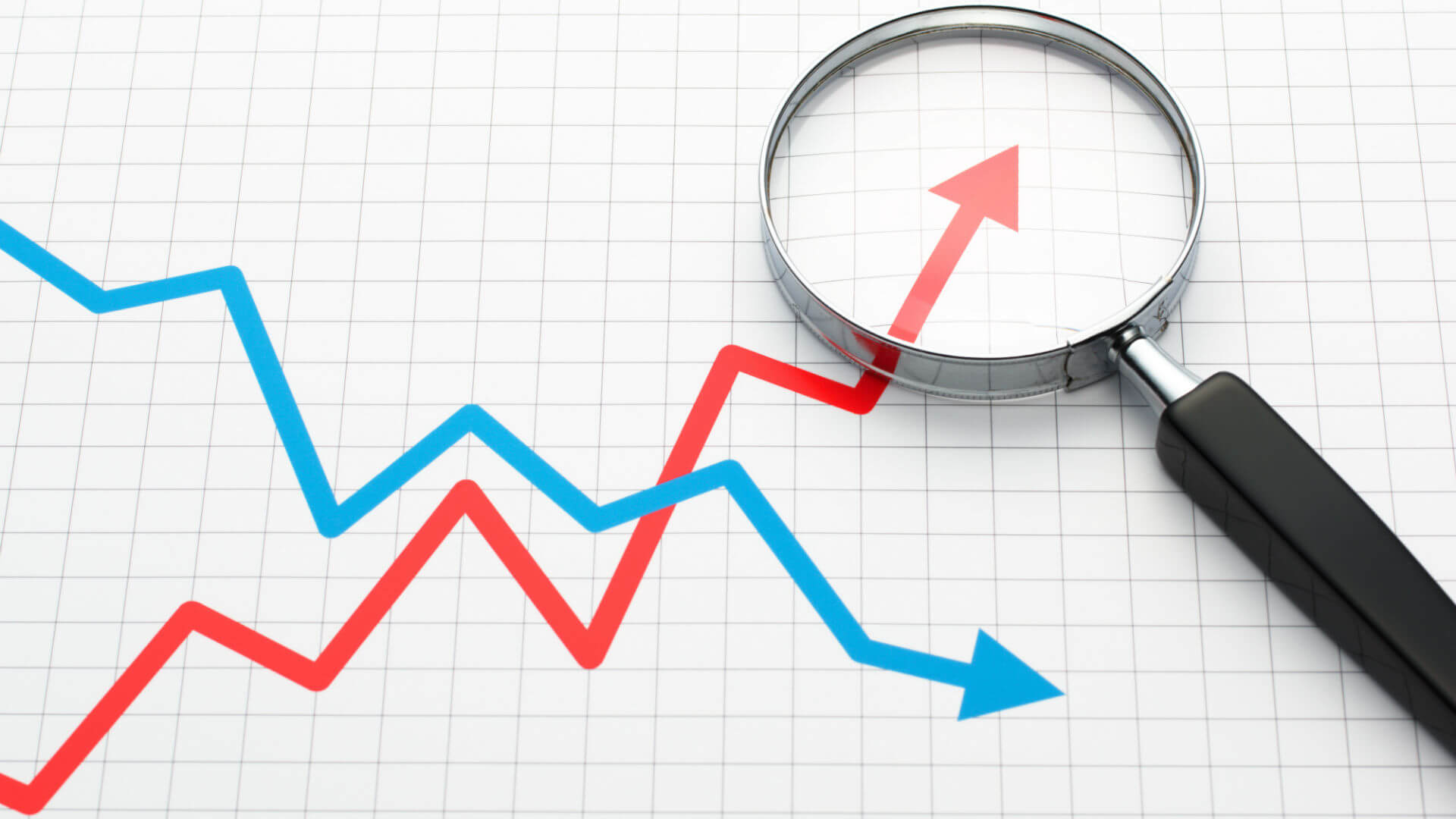 Council Spending on Services Over Time
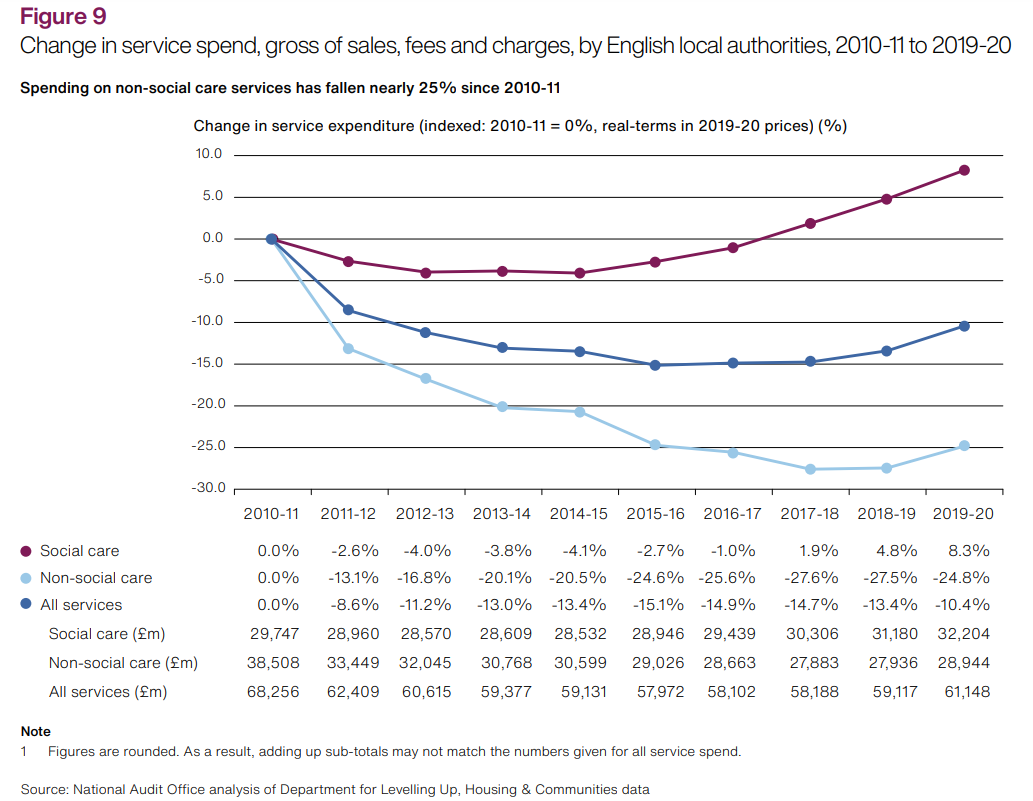 Adult Social Care Financial Challenge
Cost Pressures
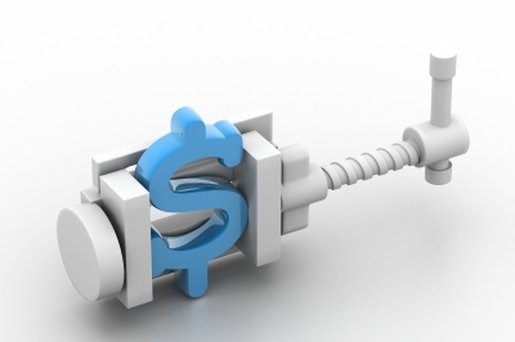 Cost Pressures (pre SR 2021 and excl. COVID-19)
What the future holds
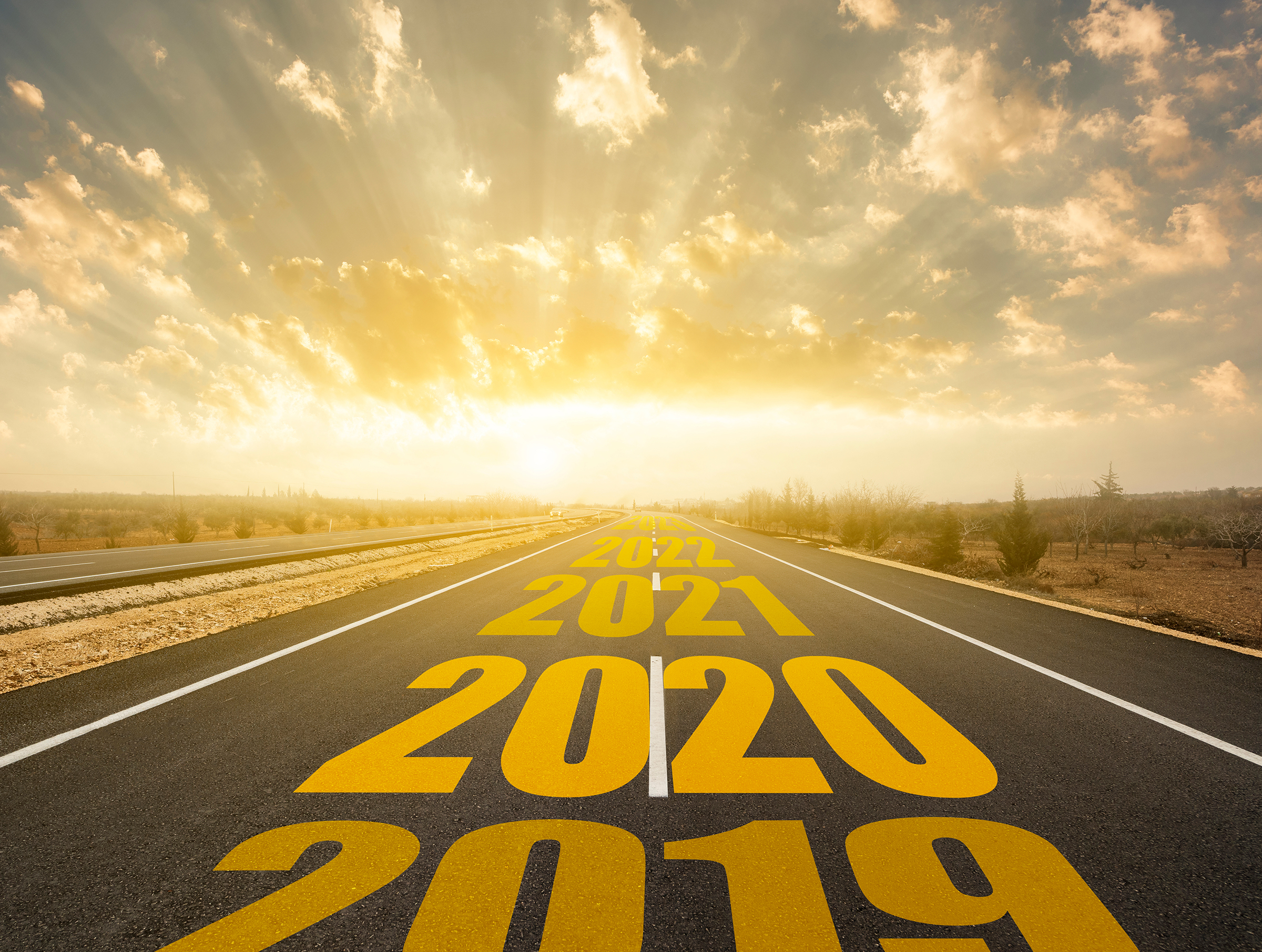 SR 2021 in Context of Past SRs
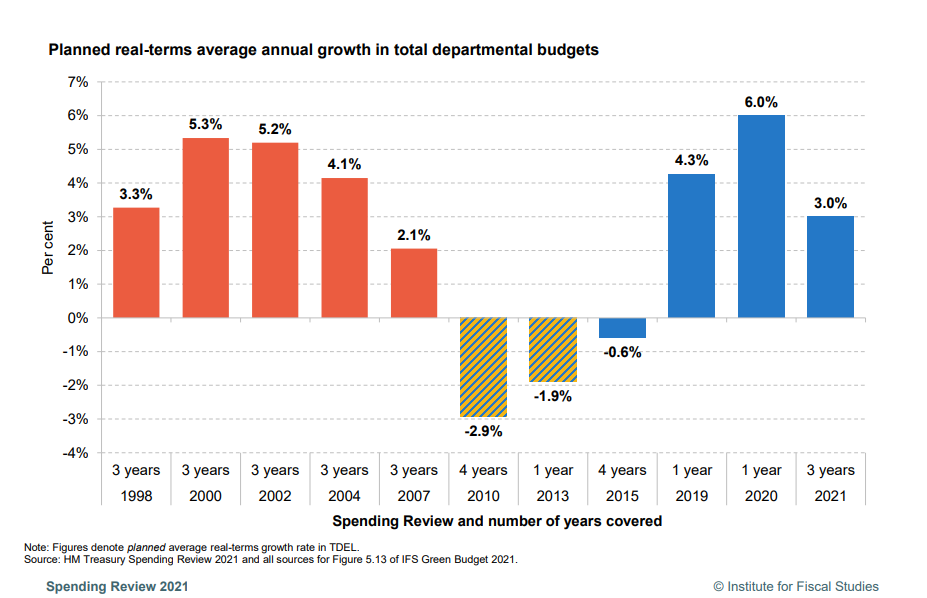 Spending Review at-a-glance
Economic Outlook – Inflation (CPI)
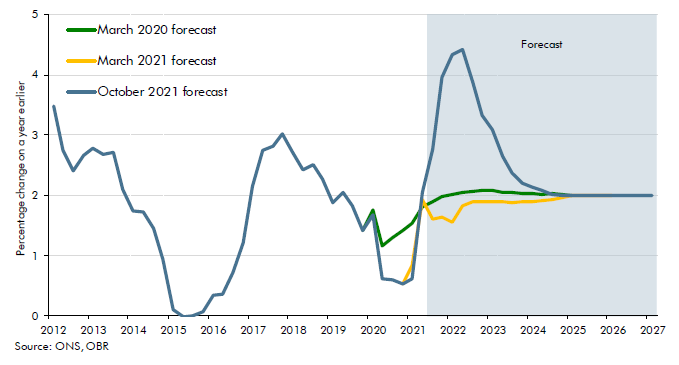 Financial Planning Horizon Over Time
The Future: Sources of Uncertainty